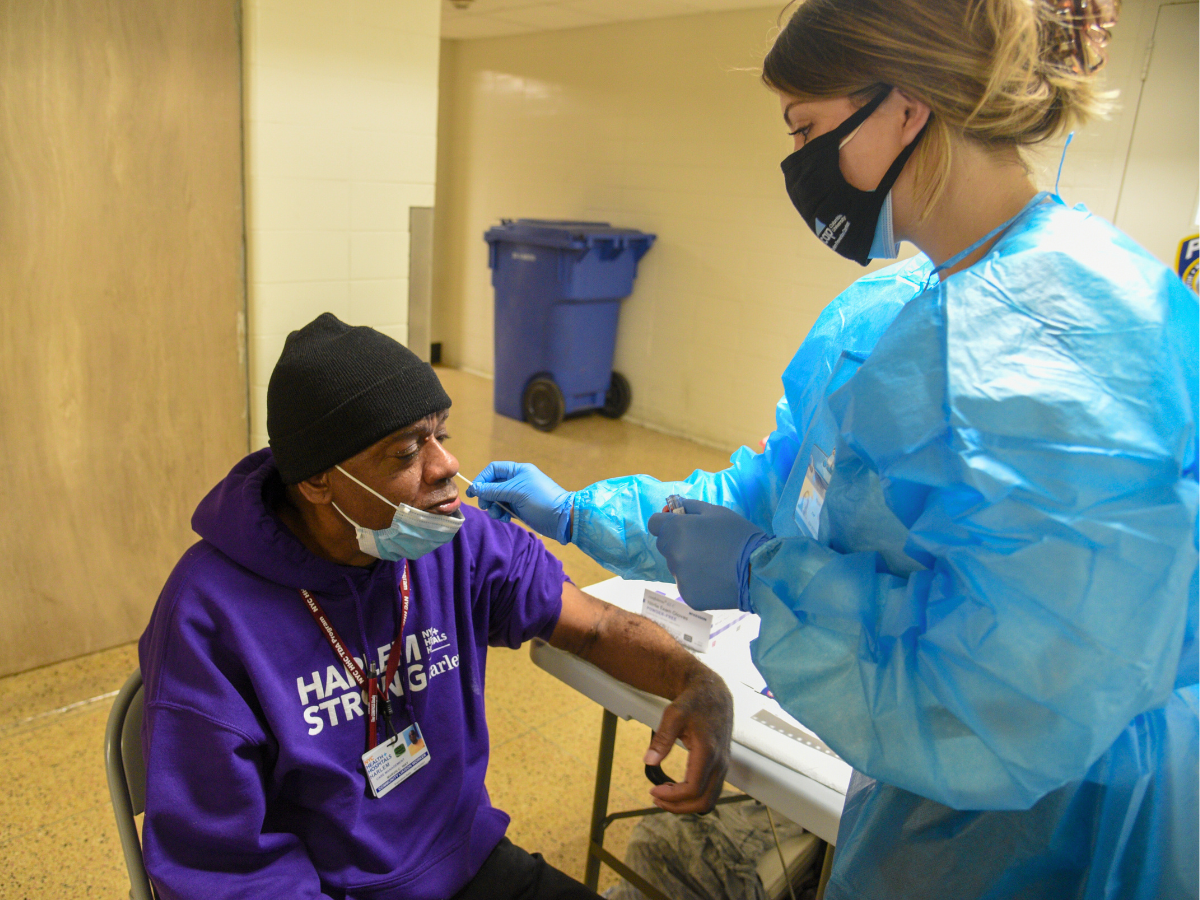 ICAP GRAND ROUNDS
COVID at 5: Lessons and Way Forward
April 1, 2025
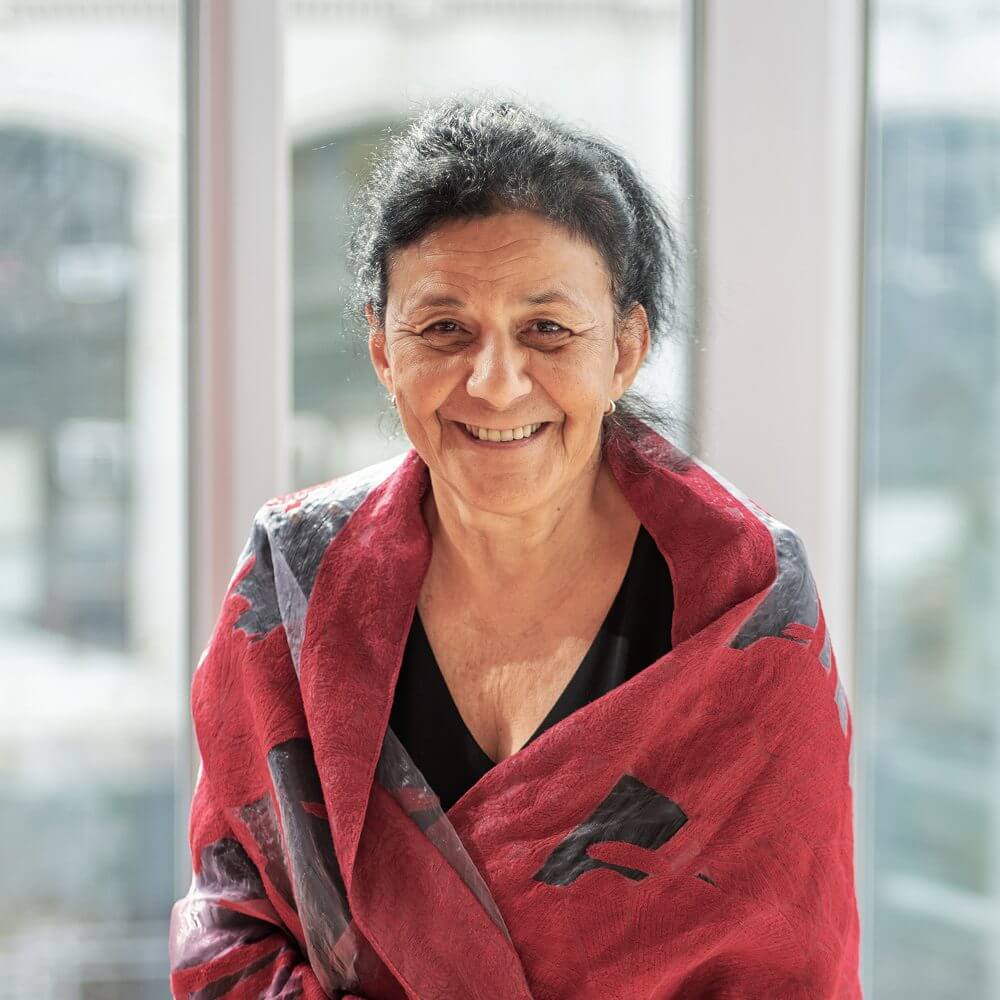 Wafaa El-Sadr, MD, MPH, MPA
Global Director,
ICAP at Columbia University
Agenda
Reminders:
Welcome and Introduction – 
Presentation

Q & A
For questions to the panelists, use the Q&A box 

The webinar recording and slides will be posted on www.icap.columbia.edu
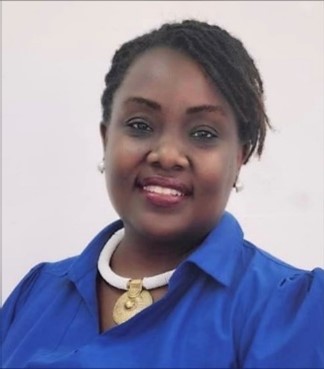 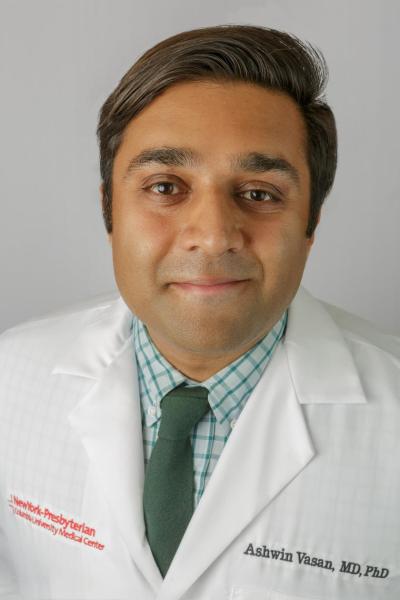 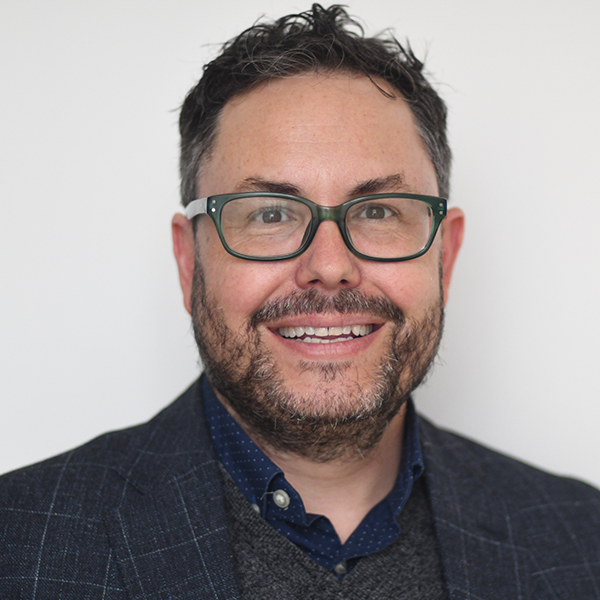 Fiona Braka, MD, MPH

Emergency Response Manager, WHO Regional Office for Africa (AFRO)
Ashwin Vasan, MD, PhD

Primary Care Physician, Division of General Medicine at New York-Presbyterian Hospital/Columbia University Irving Medical Center
Mitch Stripling, MPA

Director, NYC Preparedness and Recovery Institute
COVID at 5: 10 Lessons Learned and Ways Forward in Challenging Times
Ashwin Vasan ScM MD PhD
Menschel Senior Leadership Fellow, Harvard T.H. Chan School of Public Health
James McCune Smith Distinguished Fellow, Meharry School of Global Health
Former New York City Health Commissioner
The toll of COVID
760M confirmed cases
 >7 million  deaths globally , 1.2 million deaths in US, 46,825 in NYC
<36M “excess deaths”
1.8 years of total life expectancy lost globally, 2.7 in US, 2.1 in NYC
Long COVID, complications, disability
Overwhelmed hospitals, health workers
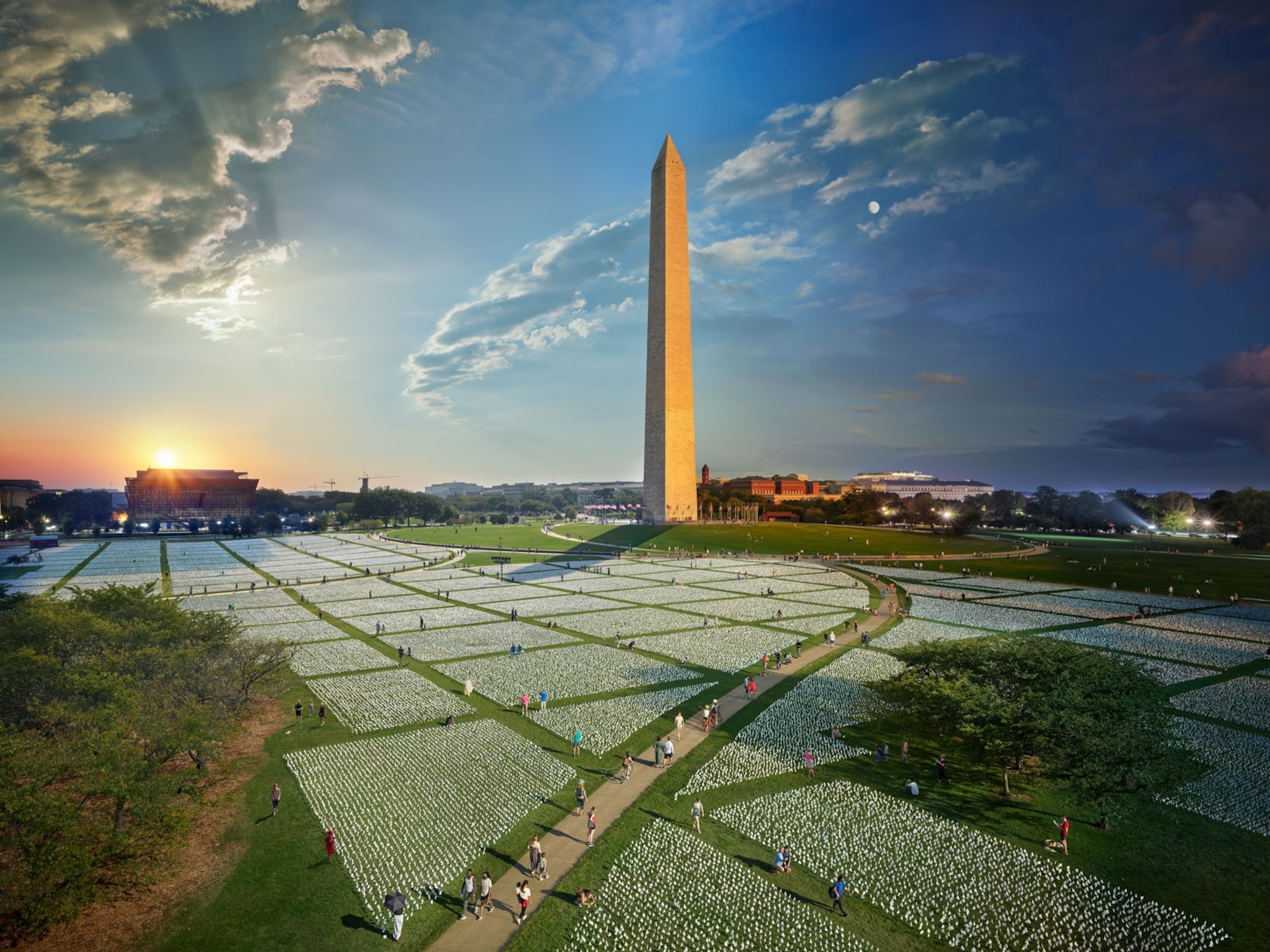 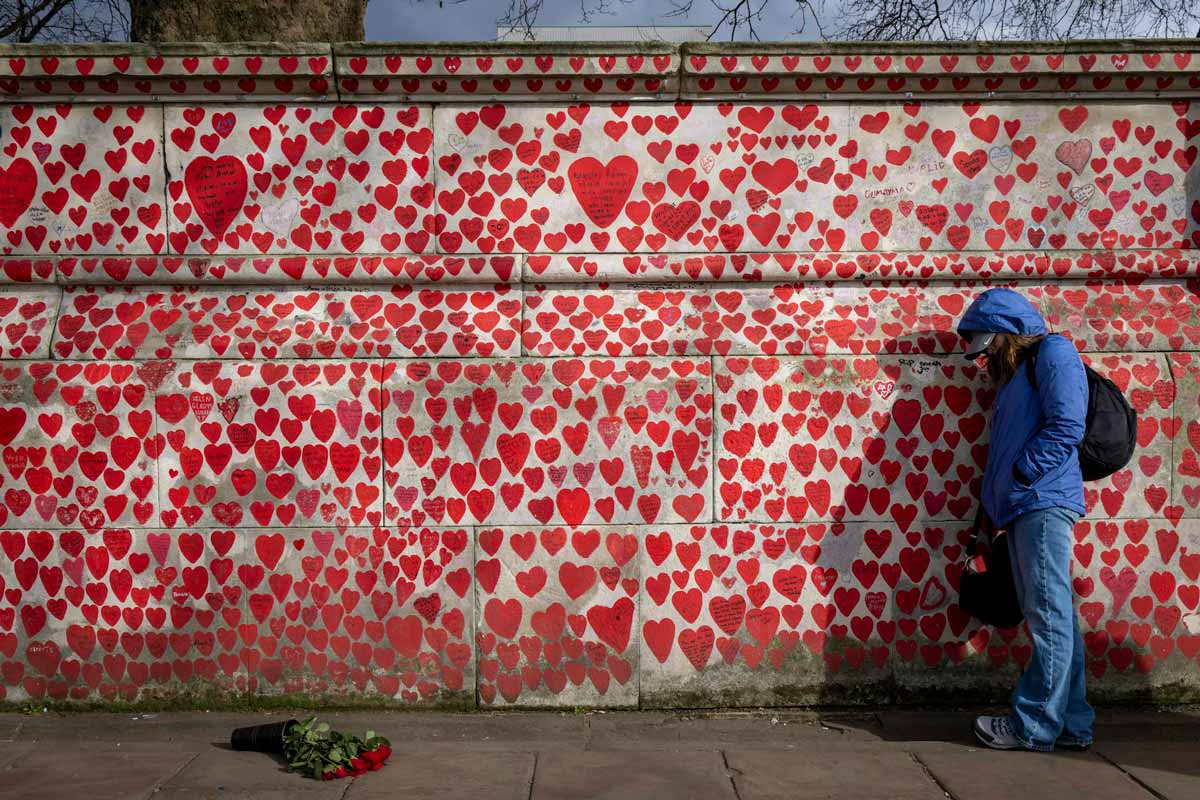 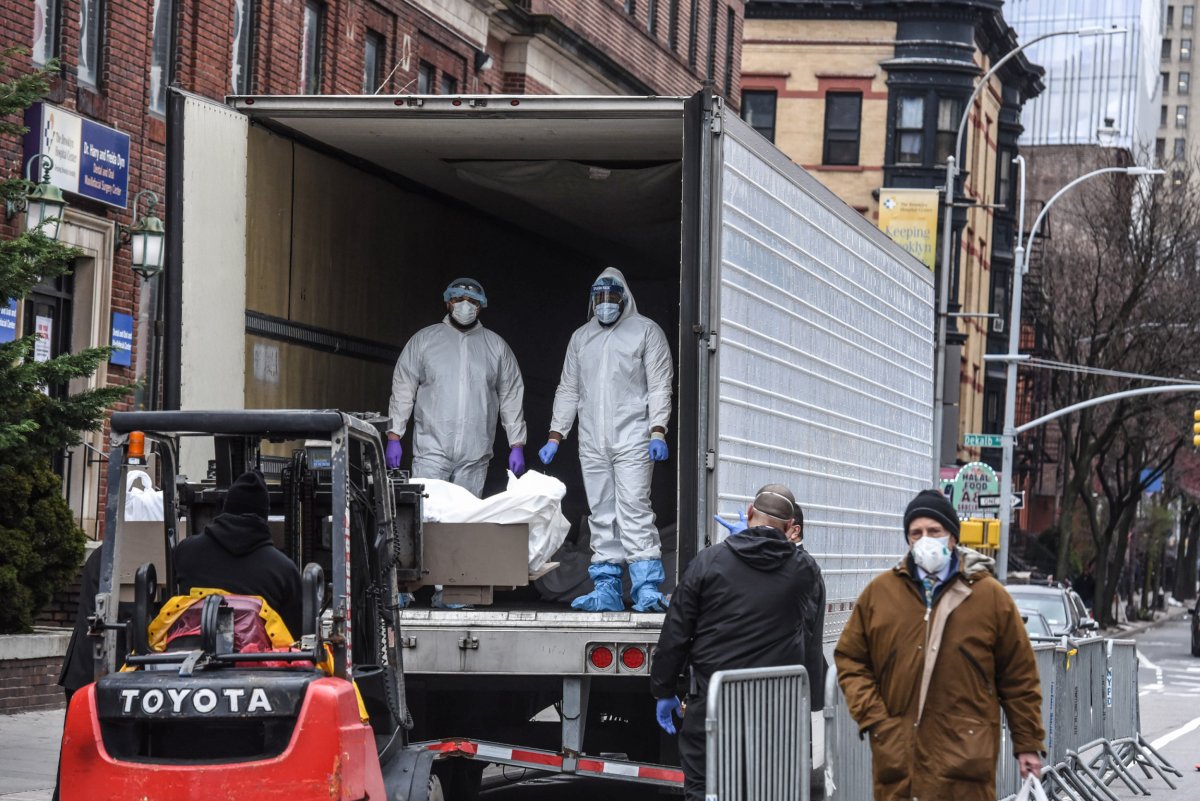 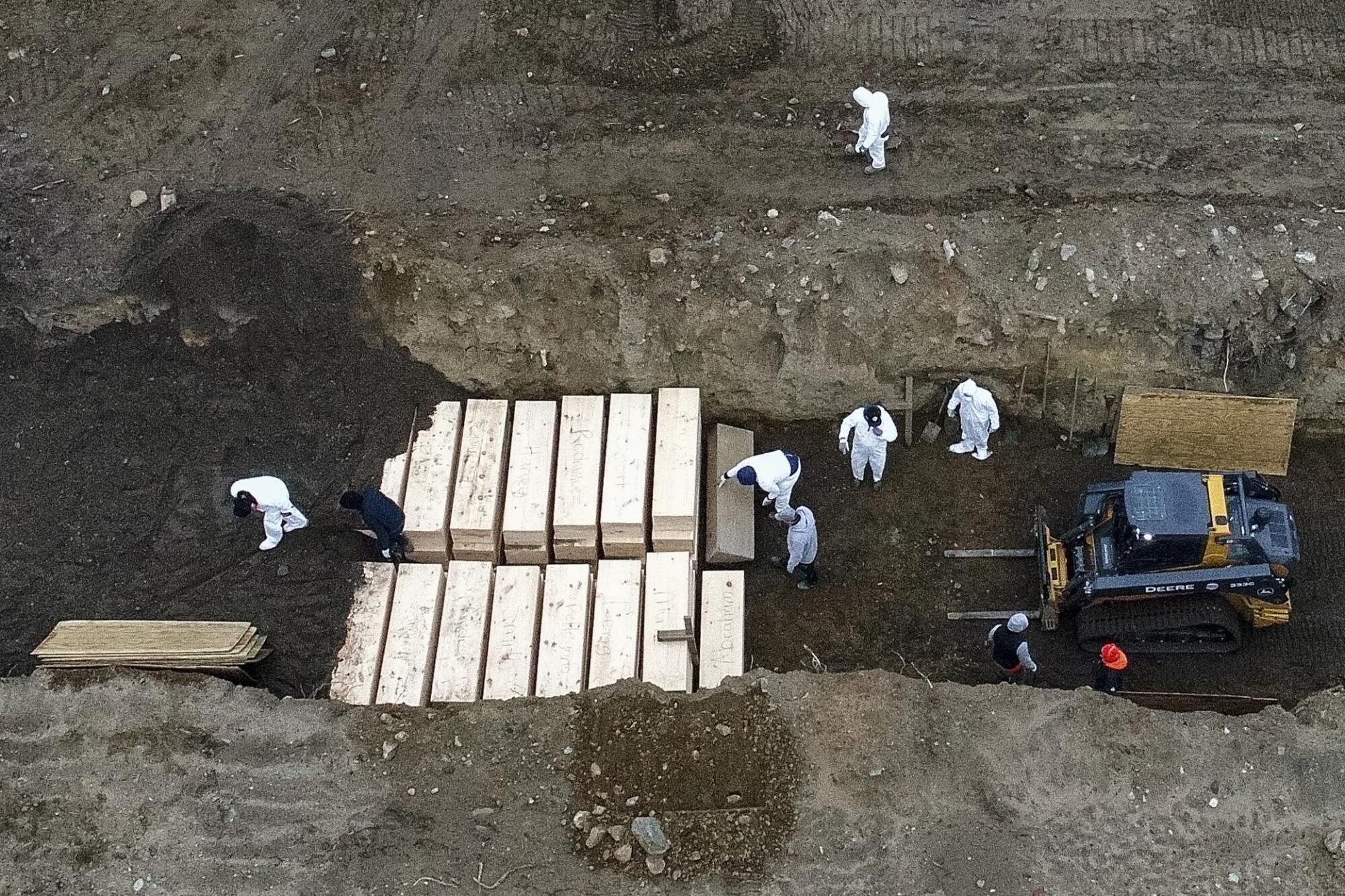 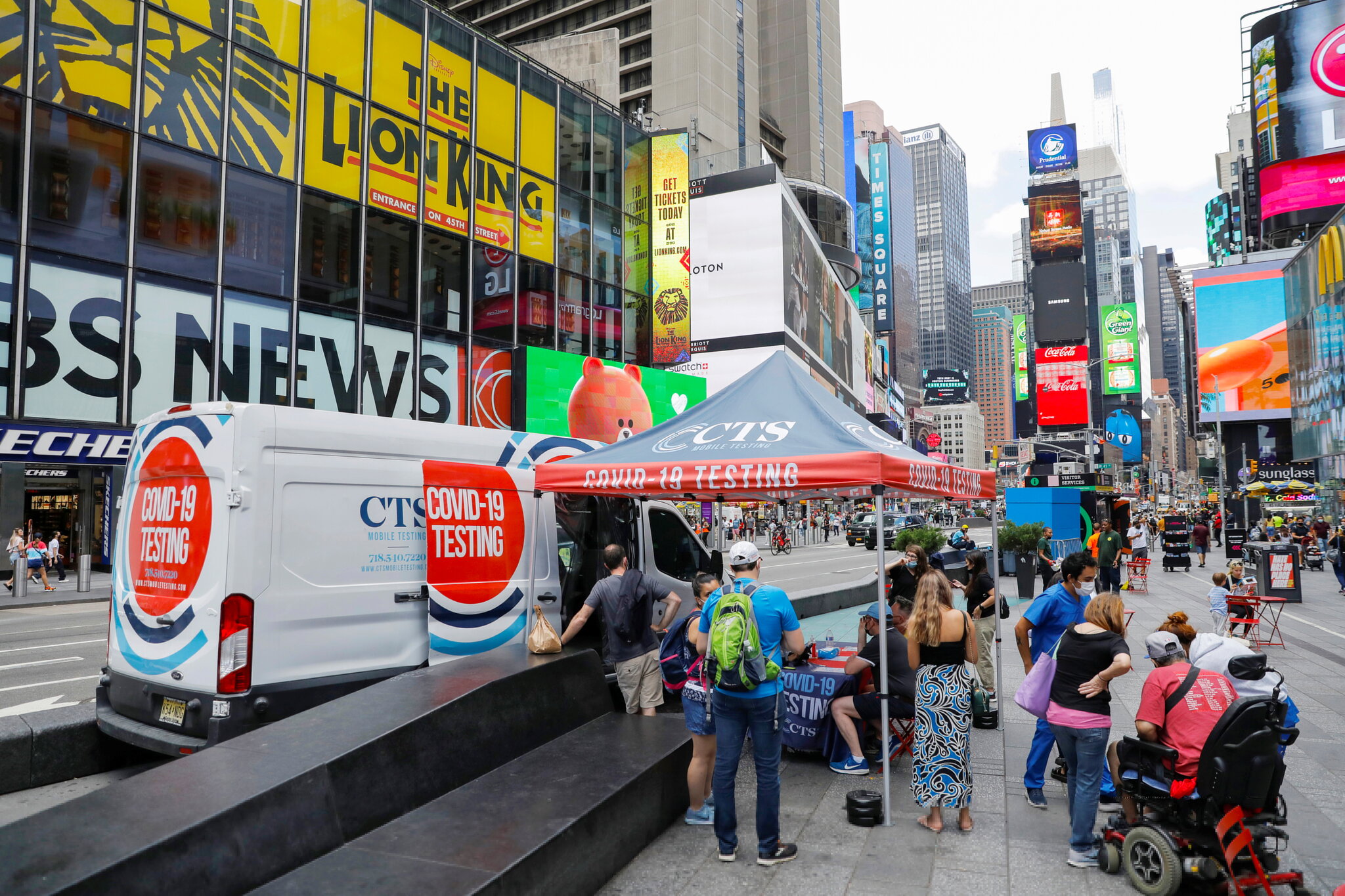 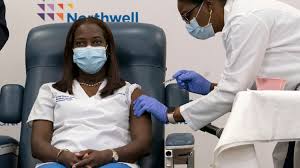 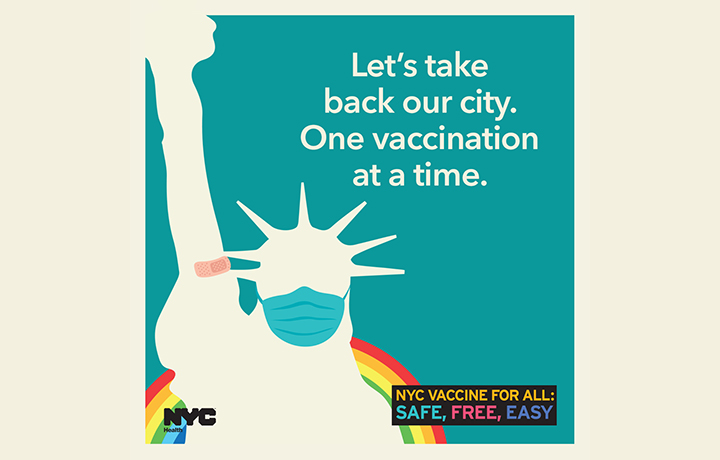 Lesson 1: Communication is lifeblood
Consistency is key, but so is adaptation
Transparency - tell people what you know, and what you don’t know
Show your work – how did you come to a decision; share this when possible
Be authentic – show that you are human
Grasstops and grassroots – use credible messengers, especially for vulnerable communities
Lesson 2: Data systems are a moral tool
We cannot run 21st century public health responses on 20th century data systems
Silos slow and kill
Data modernization, automation, standardization
Data integration (surveillance, healthcare, social care) 
We must learn from industry
Lesson 3: Public health is operational
Data and analysis are essential, but so too is ACTION:
Be visible on the streets and in communities immediately
Bring information and care to people, don’t only expect them to come 
Move with urgency, even if information is imperfect
Healthcare is a key tool and key partner to be organized and deployed
Commodities and supplies must be protected; plan and stockpile
Lesson 4: Trade offs are real, ignore at your peril
Economic
Business closures and impact
Job losses and homelessness
Stimulus  inflation  affordability crisis
$16T economic losses globally
Educational
School closures  learning losses  persistent academic performance gaps
Social and emotional declines
Teacher burnout and turnover
Lesson 5: Speed AND equity
Not a tradeoff, but a necessity; equity is foundational
Population-wide approaches must be SIMULTANEOUSLY complemented with TAILORED approaches
Leverage local CBOs/NGOs (e.g. Public Health Corps)
Local leaders and advocates at the forefront
Understand, acknowledge but don’t get dragged down by, history
SHOW UP
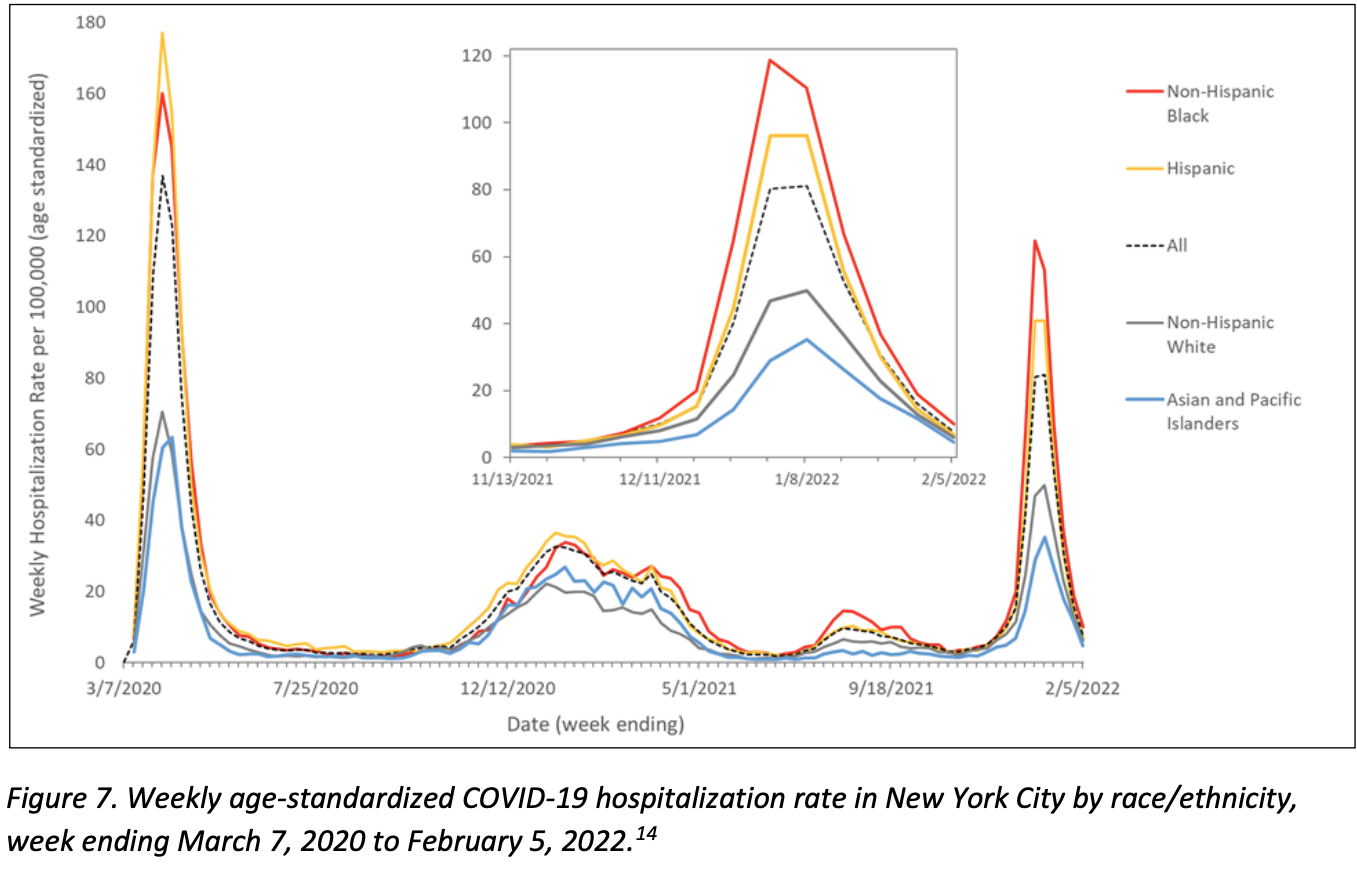 Lesson 6: Don’t forget mental health
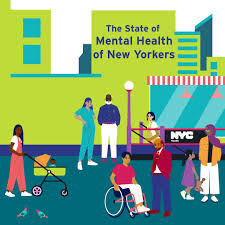 Fear, trauma, loss
Increase in mental health crises
Increase alcohol and substance use
Increased anxiety and depression
Social isolation and loneliness
Lesson 7: Deploy mandates carefully
RISK
EVIDENCE
IMPOSITION
Lesson 8: Fight misinformation and mistrust
Weaponized
Infodemic from the top
Vaccine hesitancy  vaccine skepticism  vaccine resistance
Attacks on public health workers and officials
Cannot ignore it, must fight back
Language access!
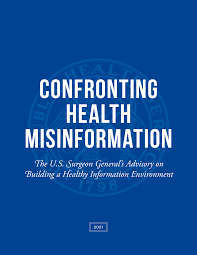 Lesson 9: Protect the workers
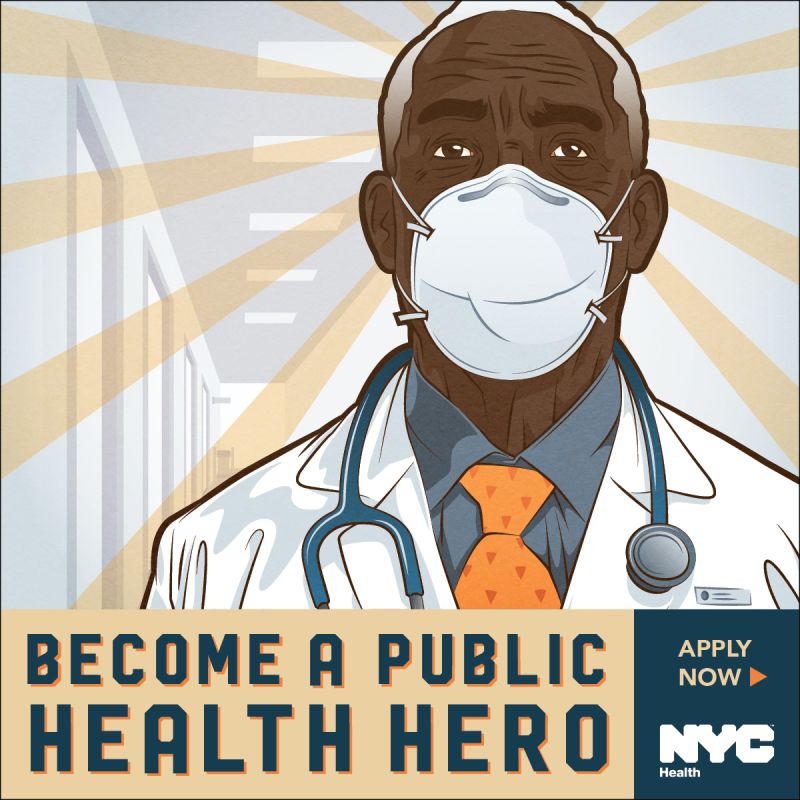 Public health workers are essential, treat them so
Invest in mental health supports and culture
Supports for families and caregivers
Invest in managers!
Upskilling and flexibility in emergencies
Celebration and recognition builds morale
Lesson 10: You can find heroism anywhere, if you look for it
Individual acts of love of and mutual aid
Heroism of front-line health workers
Vaccine development and deployment – Operation Warp Speed, NYC vaccine operations, etc. 
Public health workers
Nonprofits and community organizations
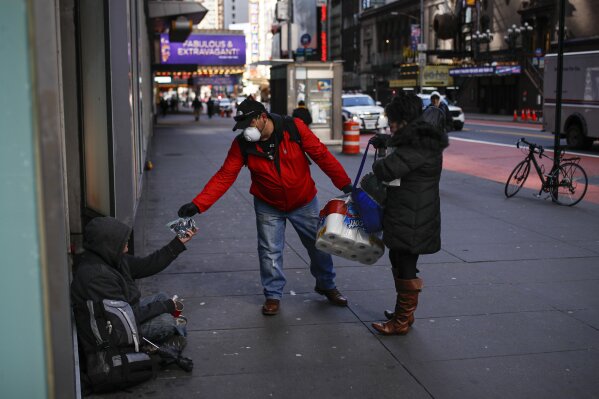 BUT, we’re backsliding
Further politicization
Defunding core public health (federal  state and local)	 
>$340M lost to New York State, >$100M to NYC
States and cities will have to streamline and invest further
Cuts in basic healthcare (Medicaid)  less healthy baseline  greater epidemic risk 
Retreat from global cooperation (PEPFAR, GAVI, USAID)
Where do we go from here?
Local action and organizing
Cities and states must step up, increase public health budgets
Continued communication about the value of public health/ROI
Public private partnerships
Philanthropy must step up
Global cooperation is essential –pandemic treaty, etc.
Where do we go from here ? (2)
Embrace and advance technology – we cannot let them own the future
Decide what are truly essential activities – some things WILL have to go, as hard as that is to accept
Build things and be visible…while public health is about prevention, we must SHOW not just TELL, bring people under the hood
Invest in peacetime infrastructure for ”wartime” deployment
Find opportunities and work on current priorities
Diet-related chronic disease, food systems transformation, etc.
What’s next for us?
Don’t despair, streamline, build and innovate

Support each other

Don’t defend things that weren’t working well in the first place

Organize, fight, vote, win – ultimately we need to have a better vision for the future than others
Thank you.
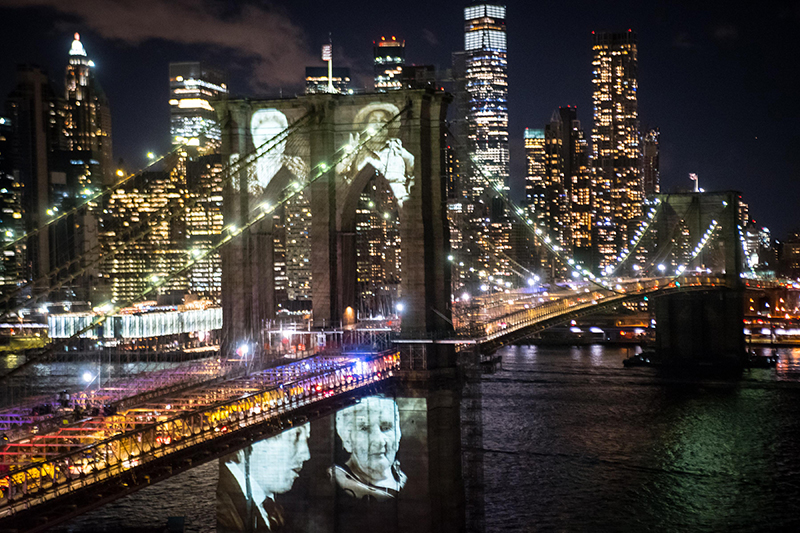 Panel Discussion
Q&A
This webinar recording and slides will be posted on www.icap.columbia.edu
Thank you